Сказки про предлоги        часть   2
Глазунова Л.В.
Учитель -логопед
Авторсказок
Глазунова  Лариса  Владимировна

Учитель-логопед,   МОУ «ЦПМСС»
Московская область, Серпуховский район
С
к
ИЗ-ЗА
ИЗ
ОТ
ИЗ-под
по
Как запомнить предлог-слово ?
сказКА   «Буква п и колесо»
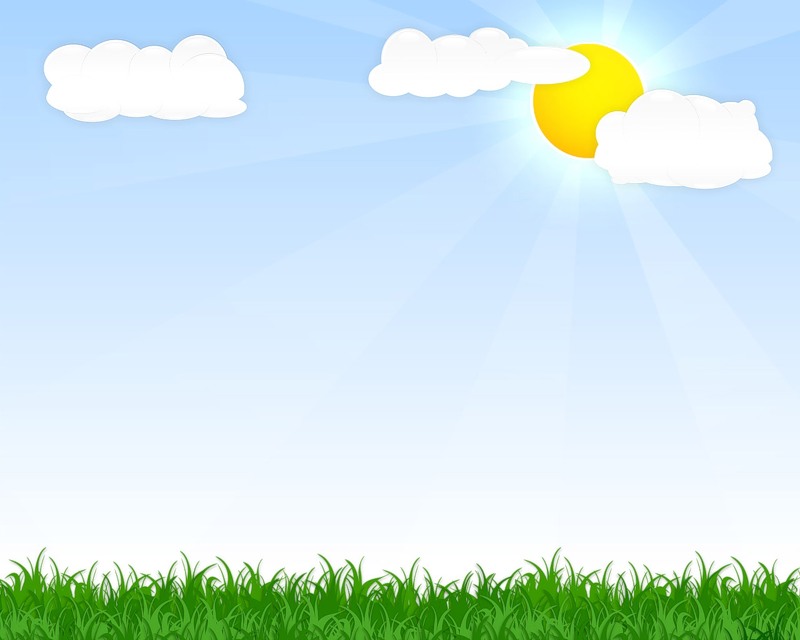 п+о
по
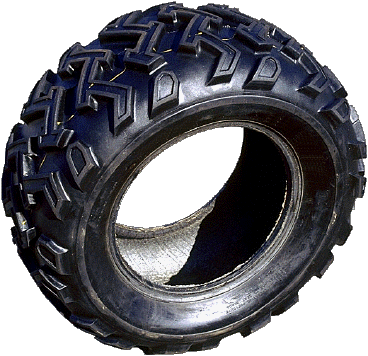 «Сказка  про  букву  К,  которая любила  ходить  в  гости»
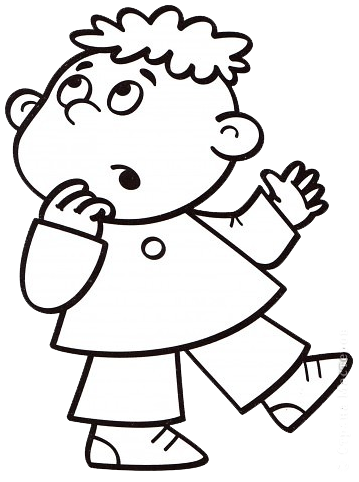 К
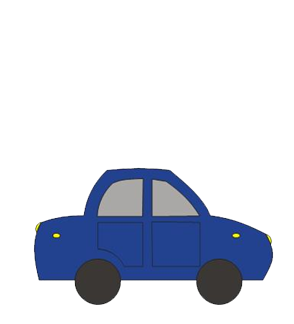 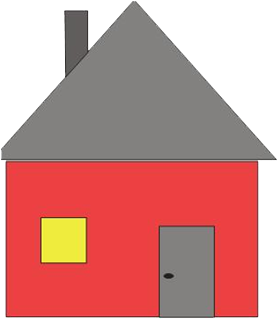 «Сказка  про  упрямца»
ОТ
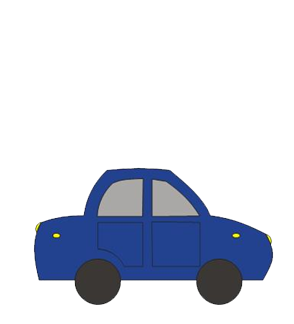 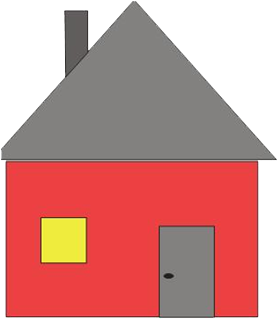 «Сказка   про   кота»
К - ОТ
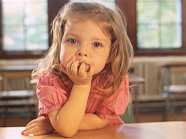 «Сказка про кота»
К
ОТ
к+от = кот
Сказка         «падающая буква»
С - О
О
С
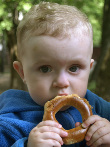 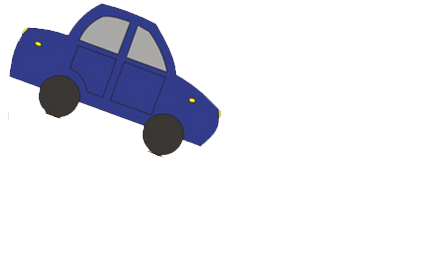 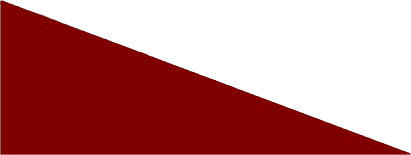 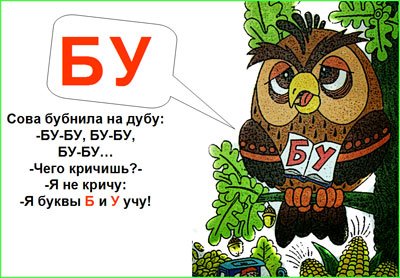 Сказка «Две змейки»
из
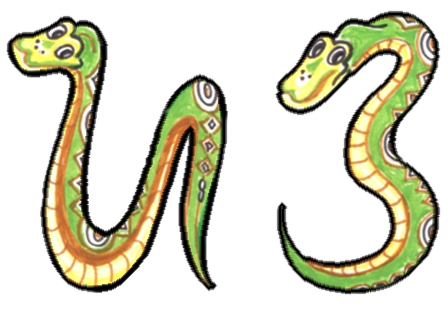 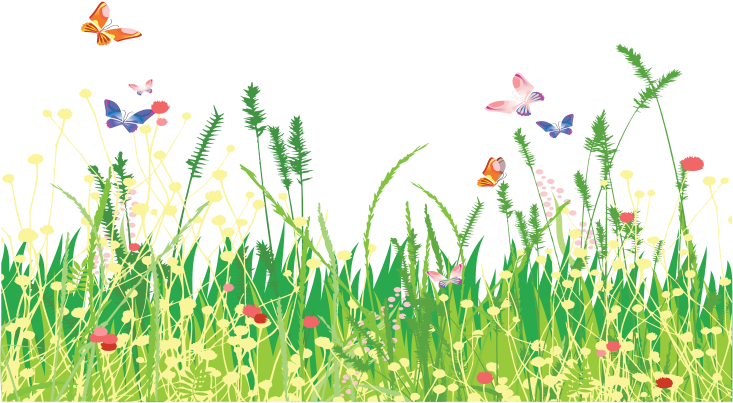 Сказка         «Две  змейки»
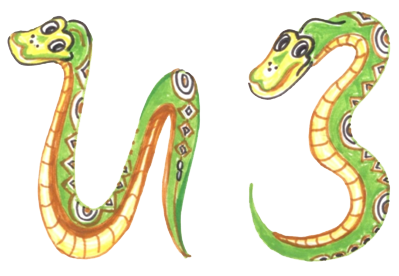 ИЗ-ЗА
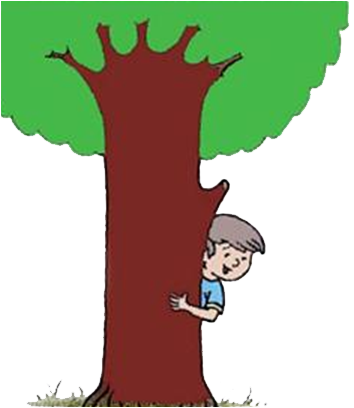 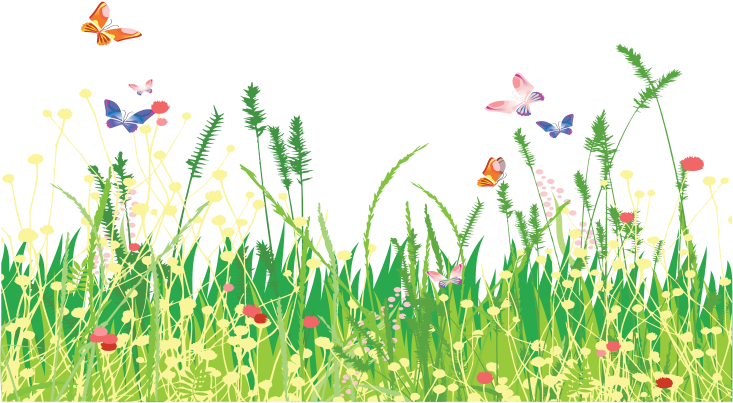 СКАЗКА «две змейки»
ИЗ-ПОД
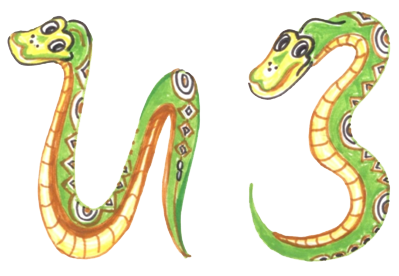 З А П О М Н И Т Е:
предлоги  
      со   словами
  пишутся     отдельно !